Dementia, Age Related decline and Rural Psychiatric Management
Bhusan Neupane, MD
Attending Geriatric Psychiatrist
Catawba Hospital
Assistant Professor, Virginia Tech Carilion School of Medicine
Department of Psychiatry and Behavioral Medicine
Geriatric Syndromes
Memory loss and dementia
Falls
Urinary Incontinence
Polypharmacy
Frailty
Geriatric Assessment: Challenges
Atypical presentation of acute illness  - e.g. pneumonia or UTI may present as acute neurological event.

Sometimes infection may not be accompanied with fever or elevated in white cell count.

Impaired thirst mechanism – can quickly lead to dehydration 

Patient with pre-existing psychiatric illness – symptoms can be worsened with medical illness e.g. patient with schizophrenia may be more agitated.

Altered metabolism of medications – due to decreased functioning of liver enzymes, kidney function – increase chances of toxicity even after medication discontinued.
Dementia: Introduction
Syndrome of  deterioration of intellectual or cognitive function due to chronic progressive degenerative disease of the brain.

Little or no disturbance in consciousness or perception.
Dementia Vs. Amnesia
Progressive decline in cognitive function that impairs daily functioning.
Memory loss  with otherwise preserved intellectual function – AMNESIA
Amnesia – usually temporary or permanent dysfunction of hippocampus and portions of the limbic system.
Dementia, in contrast usually results from extensive cerebral cortex dysfunction.
Memory loss alone is not equivalent to dementia
DSM 5
Significant cognitive decline from previous level of performance in one or more complex cognitive domains (complex attention, executive functioning, learning and memory, language, perceptual motor,  or social cognition) based on
Concern of the individual or informant or clinician that there has been significant decline in cognitive functioning
Impairment in cognitive performance preferably documented by standardized neuropsych testing or clinical assessment
Interference with daily activities.
Not occurring in context of delirium
Cognitive deficits not explained by another mental disorder  (e.g. MDD, schizophrenia)
DSM 5 – Major Neurocognitive Disorder Specifiers
Specifiers:
Azheimer’s disease
Frontotemporal lobar degeneration
Lewy body disease
Vascular disease
Traumatic Brain injury
Substance/medication use
HIV infection
Prion Disease
Parkinson’s disease
Huntington’s disease
Another medical condition
Multiple etiologies
Unspecified.
Demographics
Alzheimer’s Disease: 			60-70%

Other progressive disorders: 		15-30% 
	(vascular, Lewy body, frontotemporal)

Completely reversible dementia: 	2-5% 
	(drug toxicity, metabolic changes, thyroid disease, subdural hematoma, normal pressure hydrocephalus)
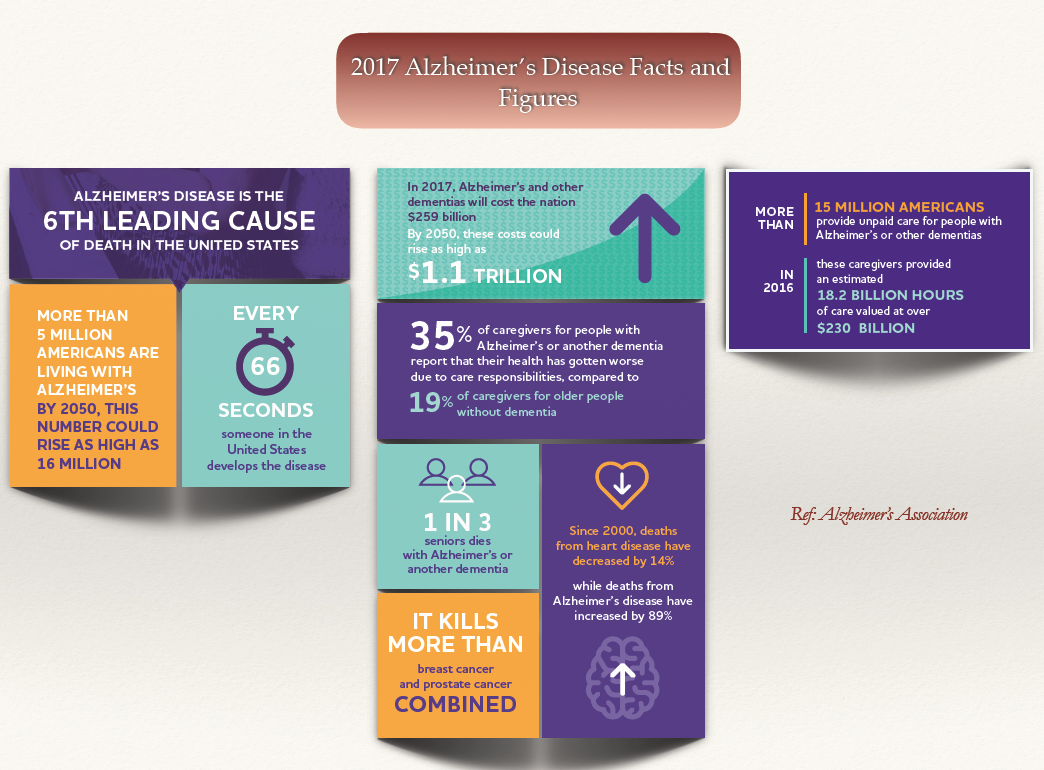 Mild Cognitive Impairment (MCI) – Mild Neurocognitive Disorder
MCI consists of memory impairments accompanied by abnormal memory test scores, but normal cognitive function and preserved activities of daily living.

Could be a precursor to Dementia

10-20% of persons with MCI develop dementia (compared to 1-2%)
Alzheimer’s Disease – Progression
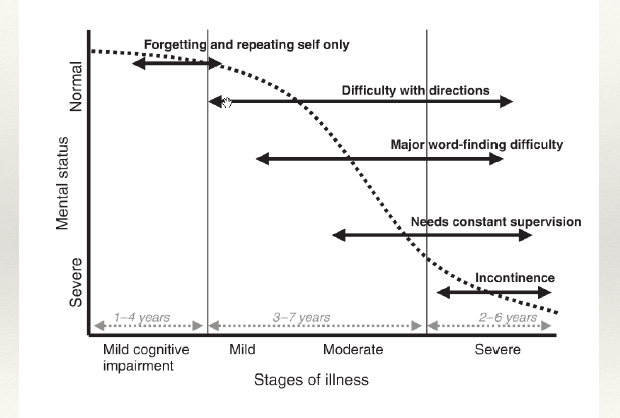 Behavioral and Psychological Symptoms of Dementia (BPSD)
Cerejeira J et al. Behavioral and psychological symptoms of dementia. Frontiers in Neurology. 2012
[Speaker Notes: So, what constitutes BPSD (Behavioral and psychological symptoms of dementia) or NPSD (neuropsychiatric symptoms of dementia)]
Causes of BPSD
1. Carlson D.L. et al. Management of Dementia-Related Behavioral Disturbances: A Nonpharmacological Approach. Mayo Clin Proc 1995
2. Steffens D. C. et al. Textbook of Geriatric Psychiatry. American Psychiatric Publishing, 5th edn. 2015.
[Speaker Notes: So, what constitutes BPSD (Behavioral and psychological symptoms of dementia) or NPSD (neuropsychiatric symptoms of dementia)]
Assessment
Behavioral symptoms are almost inevitable at some point in patients with dementia.

Careful psychiatric evaluation and history – critical

Determine whether – acute, subacute or chronic
[Speaker Notes: So, what constitutes BPSD (Behavioral and psychological symptoms of dementia) or NPSD (neuropsychiatric symptoms of dementia)]
Assessment Contd…
Sudden onset  of disruptive behavior – usually suggestive of medical etiology

Slower, insidious onset – response to a change in caregiver, routine or environment.

Important to delineate actual features and specifics of behavior (agitation – vague)

Observe timing, pattern – clue to the triggers
[Speaker Notes: So, what constitutes BPSD (Behavioral and psychological symptoms of dementia) or NPSD (neuropsychiatric symptoms of dementia)]
Assessment Contd…
Psychiatric symptoms without prior history of psychiatric illness in elderly is RARELY from primary psychiatric disorders (Case, MC)

A thorough medical work up is always recommended in these group of patients.
[Speaker Notes: So, what constitutes BPSD (Behavioral and psychological symptoms of dementia) or NPSD (neuropsychiatric symptoms of dementia)]
Assessment Contd…
Assess for any unmet needs: thirst, hunger, limited social contact.

Evaluate for any physical discomfort: inadequate pain control, full bladder, constipation, shortness of breath.

Evaluate for any possible infections: UTI (most common), Pneumonia, other infections.

Look for any recent medication changes/medication side effects:
Anticholinergics
Opioids
Antipsychotics
Benzodiazepines
[Speaker Notes: So, what constitutes BPSD (Behavioral and psychological symptoms of dementia) or NPSD (neuropsychiatric symptoms of dementia)]
Management
Few points to consider:

Behavioral symptoms are common even in context of excellent, well-intentioned care.

The targeted behaviors cannot be eliminated completely, but may be reduced to tolerable levels.

Patient do  no intentionally produce these symptoms

Pharmacologic and Non Pharmacologic options
[Speaker Notes: So, what constitutes BPSD (Behavioral and psychological symptoms of dementia) or NPSD (neuropsychiatric symptoms of dementia)]
Delirium
Acute, sudden change in attention and overall cognitive function, usually reversible.

Develops over a short period of time – hours to few days

Change from baseline attention and awareness and tends to fluctuate

Can be acute or persistent.

Mostly has identifiable cause.

Hyperactive, Hypoactive or mixed.
Cleason O C. Delirium. American Family Physician. March 2003
[Speaker Notes: So, what constitutes BPSD (Behavioral and psychological symptoms of dementia) or NPSD (neuropsychiatric symptoms of dementia)]
Evaluation of Delirium
History – recent med changes, evaluate med interactions, pain, discomfort

Vital signs

Physical and neurological examination – signs of infection, dehydration, acute abdomen, DVT, Neurological and meningeal signs

Targeted  laboratory evaluation – CBC, electrolytes, LFTs, RFTs, Thyroid function, UA, blood/urine culture, drug toxic level, CK, NH3, CXR, ABG, EKG, Lumbar puncture

Targeted neuroimaging (selected patients):  Assess for focal neurological changes, stroke can present with delirium

EEG
[Speaker Notes: So, what constitutes BPSD (Behavioral and psychological symptoms of dementia) or NPSD (neuropsychiatric symptoms of dementia)]
Management of Delirium
Medication adjustments – reduce or remove psychoactive medications – anticholinergics, sedative-hypnotics, opioids; lower dosages; avoid PRNs

Address acute medical issues – infective, metabolic; 

Maintain hydration and nutrition

Reorientation strategies

Maintain safe mobility

Normalize sleep-wake cycle – discourage daytime napping, encourage exposure to bright light during day; sleep hygiene.

Pharmacological management – only for severe agitation – low dosage and temporary use only
Steffens D. C. et al. Textbook of Geriatric Psychiatry. American Psychiatric Publishing, 5th edn. 2015.
[Speaker Notes: So, what constitutes BPSD (Behavioral and psychological symptoms of dementia) or NPSD (neuropsychiatric symptoms of dementia)]
Delirium Video
https://www.youtube.com/watch?v=qmMYsVaZ0zo
When to suspect medical causes  for psychiatric presentation?
Elderly patient with first onset of psychotic symptoms
Multiple Medical conditions (case vignette - W)
Multiple medications (Case vignette  - B)
Recent medication change – addition, dosage changes, discontinuation
Classes of medications - opioids, benzodiazepines, anticholinergics, lithium,  dopaminergic medications (Carbidopa/levodopa, ropinirole)  (Case vignette)
Acute change in mental status – can be challenging in patients with coexisting psychiatric illness (Case vignette)
Visual hallucinations – exception – rare forms  of dementia (Lewy Body Dementia, Charles Bonnet Syndrome, Late stage Alzheimer’s, Advanced Parkinson's disease)
Focal Neurological deficits
Confusion, disorientation, impaired attention
[Speaker Notes: So, what constitutes BPSD (Behavioral and psychological symptoms of dementia) or NPSD (neuropsychiatric symptoms of dementia)]
Always Rule out Medical Cause if
Acute onset, sudden change in personality and behavior

Multiple medical conditions - hx of cardiac, respiratory, metabolic 

Multiple medications - esp – benzos, opioids, anticholinergics

Addition of new medications, change in medications

Disorientation, confusion, impaired attention.

Visual hallucinations vs. auditory hallucinations

Focal Neurological deficits 

Signs of infection 

Past history of delirium

Substance intoxication/withdrawal.
[Speaker Notes: So, what constitutes BPSD (Behavioral and psychological symptoms of dementia) or NPSD (neuropsychiatric symptoms of dementia)]
Case
78-year-old female with history of dementia diagnosed about a year ago with gradual decline of her cognitive status. Patient currently lives at her home. She is independent of her ADLs. However, she needs help with her medications, finances and transportation. Last year, patient forgot to pay several of her bills and her daughter started helping her with her finances. She stopped driving few months ago since she was involved in an accident and injured her knee. The daughter recently hired a caregiver to help with Ms. M’s chores at home. The daughter fills Ms. M’s pill box every week and Ms. M  takes her medications by herself. Ms. M’s  medical problems are significant for HTN, DM and osteoarthritis. Ms. M is usually calm and pleasant and an overall amiable personality as per the daughter.  Ms. M has notable cognitive deficits most importantly difficulty with naming objects, remembering recent events and misplacing her items. Recently, she was taken to her PCP for increase in her knee pain which kept her from sleeping at night. She was added couple of medications to her current medications. A week later, patient becomes increasingly irritable and angry. She was also  more confused.  She accused the caregiver for stealing her things and bringing other people in the house. When the caregiver confronted her, she yelled at the caregiver “you are trying to kill me and I have to save myself” and hit the caregiver. Given her behaviors, she was sent to the ED.
Case
78-year-old female with history of dementia diagnosed about a year ago with gradual decline of her cognitive status. Patient currently lives at her home. She is independent of her ADLs. However, she needs help with her medications, finances and transportation. Last year, patient forgot to pay several of her bills and her daughter started helping her with her finances. She stopped driving few months ago since she was involved in an accident and injured her knee. The daughter recently hired a caregiver to help with Ms. M’s chores at home. The daughter fills Ms. M’s pill box every week and Ms. M  takes her medications by herself. Ms. M’s  medical problems are significant for HTN, DM and osteoarthritis. Ms. M is usually calm and pleasant and an overall amiable personality as per the daughter.  Ms. M has notable cognitive deficits most importantly difficulty with naming objects, remembering recent events and misplacing her items. Recently, she was taken to her PCP for increase in her knee pain which kept her from sleeping at night. She was added couple of medications to her current medications. A week later, patient becomes increasingly irritable and angry. She was also  more confused.  She accused the caregiver for stealing her things and bringing other people in the house. When the caregiver confronted her, she yelled at the caregiver “you are trying to kill me and I have to save myself” and hit the caregiver. Given her behaviors, she was sent to the ED.
History – Duration, Progression, ADLs,  IADLs

Living at home – ? Stage of dementia

Possible visual hallucinations – Is it likely with the type of dementia.

What more information would you want?

What medical work up do you suggest?

Any previous interventions that might have prevented this?
Non Pharmacological Management of BPSD
Why Important?
First line
No FDA approved medication to control behavioral symptoms in dementia
Most commonly  used medications  - antipsychotics and/or benzodiazepines – both class  with significant side effects.
Not used unless clear indication that benefits outweigh the risks
Side effects are  inevitable with medications
[Speaker Notes: So, what constitutes BPSD (Behavioral and psychological symptoms of dementia) or NPSD (neuropsychiatric symptoms of dementia)]
Non Pharmacological Interventions
Behavior Management Techniques
Cognitive/Emotion oriented Interventions
Reminiscence therapy
Simulated presence therapy
Validation therapy
Sensory stimulation interventions
Acupuncture
Aromatherapy
Light therapy
Massage/touch therapy
Music therapy
Snoezelen multisensory stimulation
Psychosocial interventions Animal assisted therapy and exercise
Cerejeira J et al. Behavioral and psychological symptoms of dementia. Frontiers in Neurology. 2012
[Speaker Notes: So, what constitutes BPSD (Behavioral and psychological symptoms of dementia) or NPSD (neuropsychiatric symptoms of dementia)]
Non Pharmacological Interventions
Cognitive/Emotion oriented Interventions


Reminiscence therapy
Using to recount pleasurable experiences

Simulated presence therapy
Playing tape recordings of patient’s caregiver
Found to reduce anxiety and challenging behavior

Validation therapy
Focuses on responding to the emotion rather than the content what patient says
Cerejeira J et al. Behavioral and psychological symptoms of dementia. Frontiers in Neurology. 2012
[Speaker Notes: So, what constitutes BPSD (Behavioral and psychological symptoms of dementia) or NPSD (neuropsychiatric symptoms of dementia)]
Behavioral Management for BPSD
Patients with dementia – reasoning and language skills are gradually lost

Communication is overtly behavioral

Even speech is intact – limited expression because of difficulty with expression.

Behaviors are usually an attempt to express their feelings and needs ~ crying out in young child.
Carlson D.L. et al. Management of Dementia-Related Behavioral Disturbances: A Nonpharmacological Approach. Mayo Clin Proc 1995
[Speaker Notes: So, what constitutes BPSD (Behavioral and psychological symptoms of dementia) or NPSD (neuropsychiatric symptoms of dementia)]
Behavioral Management for BPSD
Things to Say:
May I help you?
Do you have time to help me?
You are safe here.
Everything is under control
I apologize
I’m sorry that you are upset
I know it’s hard
I will stay with you till you feel better.
Alzheimer’s Association; alz.org
[Speaker Notes: So, what constitutes BPSD (Behavioral and psychological symptoms of dementia) or NPSD (neuropsychiatric symptoms of dementia)]
Behavioral Management for BPSD
Do’s
Don’t’s
Use calm, positive statements
“Back off” and ask permission
Reassure
Slow down
Add light
Offer guided choices between two options
Focus on pleasant events
Offer simple exercise options
Try to limit stimulation
Raise your voice
Make sudden movements
Show alarm or offense
Corner, crowd or restrain
Demand, force or confront
Rush or criticize
Ignore or argue
Shame or condescend
Alzheimer’s Association; alz.org
[Speaker Notes: So, what constitutes BPSD (Behavioral and psychological symptoms of dementia) or NPSD (neuropsychiatric symptoms of dementia)]
Management strategies for specific behaviors
Carlson D.L. et al. Management of Dementia-Related Behavioral Disturbances: A Nonpharmacological Approach. Mayo Clin Proc 1995
[Speaker Notes: So, what constitutes BPSD (Behavioral and psychological symptoms of dementia) or NPSD (neuropsychiatric symptoms of dementia)]
Management strategies for specific behaviors
Carlson D.L. et al. Management of Dementia-Related Behavioral Disturbances: A Nonpharmacological Approach. Mayo Clin Proc 1995
[Speaker Notes: So, what constitutes BPSD (Behavioral and psychological symptoms of dementia) or NPSD (neuropsychiatric symptoms of dementia)]
Management strategies for specific behaviors
1. Carlson D.L. et al. Management of Dementia-Related Behavioral Disturbances: A Nonpharmacological Approach. Mayo Clin Proc 1995
2. Steffens D. C. et al. Textbook of Geriatric Psychiatry. American Psychiatric Publishing, 5th edn. 2015.
[Speaker Notes: So, what constitutes BPSD (Behavioral and psychological symptoms of dementia) or NPSD (neuropsychiatric symptoms of dementia)]
Management strategies for specific behaviors
Carlson D.L. et al. Management of Dementia-Related Behavioral Disturbances: A Nonpharmacological Approach. Mayo Clin Proc 1995
[Speaker Notes: So, what constitutes BPSD (Behavioral and psychological symptoms of dementia) or NPSD (neuropsychiatric symptoms of dementia)]
Thank You